JEREMIAH 33:14-16
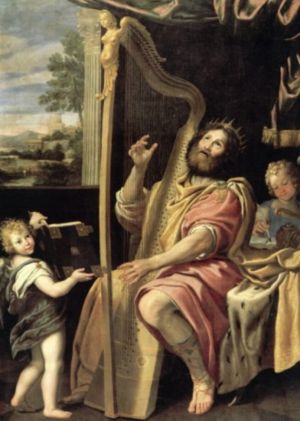 Jeremiah 33:14-16
“‘The days are coming,’ declares the Lord, ‘when I will fulfill the good promise I made to the people of Israel and Judah. In those days and at that time I will make a righteous Branch sprout from David’s line; he will do what is just and right in the land. In those days Judah will be saved and Jerusalem will live in safety. This is the name by which he will be called: The Lord Our Righteous Savior.’” [Jeremiah 33:14-16]
descendant
King David
the Messiah
The Missionaries’ Claim
Jesus was a descendant of King David.
… [Jesus] was the son, so it was thought, of Joseph, the son of Heli, ... the son of David, ... [Luke 3:23b,31b, NIV]
... And Jesse the father of King David. David was the father of Solomon, ..., the father of Joseph, the husband of Mary, and Mary was the mother of Jesus who is called the Messiah. [Matthew 1:6a,16b, NIV]
The Anti-Missionaries’ Arguments: King David
Jesus was not a descendant of King David.
… [Jesus] was the son, so it was thought, of Joseph, the son of Heli, ... the son of Nathan, the son of David, ...  [Luke 3:23b,31b, NIV]
… and Jesse the father of King David. David was the father of Solomon... and Jacob the father of Joseph, the husband of Mary, and Mary was the mother of Jesus who is called the Messiah. [Matthew 1:6a,16, NIV]
The Anti-Missionaries’ Arguments: Jesus’ Father
Jesus was not a biological son of Joseph, as Luke claims.
… [Jesus] was the son, so it was thought, of Joseph, the son of Heli, ... the son of Nathan, the son of David, ...  [Luke 3:23b,31b, NIV]
… and Jesse the father of King David. David was the father of Solomon... and Jacob the father of Joseph, the husband of Mary, and Mary was the mother of Jesus who is called the Messiah. [Matthew 1:6a,16, NIV]
The angel answered, “The Holy Spirit will come on you, and the power of the Most High will overshadow you. So the holy one to be born will be called the Son of God. [Luke 1:35, NIV]
The Anti-Missionaries’ Arguments: Mary
A woman cannot be a ruler of Judah.
… [Jesus] was the son, so it was thought, of Joseph, the son of Heli, ... the son of Nathan, the son of David, ...  [Luke 3:23b,31b, NIV]
… and Jesse the father of King David. David was the father of Solomon... and Jacob the father of Joseph, the husband of Mary, and Mary was the mother of Jesus who is called the Messiah. [Matthew 1:6a,16, NIV]
The Anti-Missionaries’ Arguments: David’s Sons
Luke and Matthew chose different sons of King David.
… [Jesus] was the son, so it was thought, of Joseph, the son of Heli, ... the son of Nathan, the son of David, ...  [Luke 3:23b,31b, NIV]
… and Jesse the father of King David. David was the father of Solomon... and Jacob the father of Joseph, the husband of Mary, and Mary was the mother of Jesus who is called the Messiah. [Matthew 1:6a,16, NIV]
The Anti-Missionaries’ Arguments: Joseph’s Father
Matthew and Luke disagreed on the name of Joseph’s father.
… [Jesus] was the son, so it was thought, of Joseph, the son of Heli, ... the son of Nathan, the son of David, ...  [Luke 3:23b,31b, NIV]
… and Jesse the father of King David. David was the father of Solomon... and Jacob the father of Joseph, the husband of Mary, and Mary was the mother of Jesus who is called the Messiah. [Matthew 1:6a,16, NIV]
The Anti-Missionaries’ Arguments: Hedging
Luke seems unsure that Jesus was the son of Joseph.
… [Jesus] was the son, so it was thought, of Joseph, the son of Heli, ... the son of Nathan, the son of David, ...  [Luke 3:23b,31b, NIV]
… and Jesse the father of King David. David was the father of Solomon... and Jacob the father of Joseph, the husband of Mary, and Mary was the mother of Jesus who is called the Messiah. [Matthew 1:6a,16, NIV]
Contradictory Genealogies
Luke created Cainan.
The Anti-Missionaries’ Arguments: Cainan
Luke created Cainan.
... the son of Shelah, the son of Cainan, the son of Arphaxad... [Luke 3:35b,36a, NIV]
Arphaxad was the father of Shelah... [Genesis 10:24a, NIV]
When Arphaxad had lived 35 years, he became the father of Shelah. [Genesis 11:12, NIV]
Arphaxad was the father of Shelah... [I Chronicles 1:18a, NIV]
Contradictory Genealogies
Contradictory Genealogies
Matthew skipped four of the kings of Judah.
Contradictory Genealogies
Luke chose Nathan instead of King Solomon.
Luke included four of Jacob’s sons.
The Anti-Missionaries’ Argument: Nathan
Luke chose Nathan instead of King Solomon.
“I will establish your [Solomon’s] royal throne over Israel forever, as I promised David your father when I said, ‘You shall never fail to have a successor on the throne of Israel.’” [I Kings 9:5, NIV]
“‘I will establish his [Solomon’s] kingdom forever…’” [I Chronicles 28:7a, NIV]
Without Solomon, Luke’s line doesn’t satisfy all of the prophesies.
Contradictory Genealogies: Joseph’s Father
Contradictory Genealogies: Joseph’s Father
Luke and Matthew disagreed about who Joseph’s father was.
Contradictory Genealogies: Jesus’ Parent
Matthew and Luke chose different parents of Jesus.
Contradictory Genealogies:Matthew’s Choice
Matthew said Mary was the mother of Jesus...
Contradictory Genealogies:Matthew’s Choice
Matthew said Mary was the mother of Jesus...
... but he followed Joseph’s line.
The Anti-Missionaries’ Argument: Jesus’ Parents
Jesus was not a biological son of Joseph, as Luke claims.
There’s no precedent for kingship to pass to an adopted son.
Matthew said Jesus was the son of Mary.
“For this is what the Lord says: ‘David will never fail to have a man to sit on the throne of Israel, …’” [Jeremiah 33:17, NIV]
A woman cannot be a ruler of Judah.
The Missionaries’ Rebuttal: Jesus’ Parents
Jesus was not a biological son of Joseph, as Luke claims.
There’s no evidence that kingship can’t pass to an adopted son.
A woman can’t be a ruler of Judah.
When Athaliah the mother of Ahaziah saw that her son was dead, she proceeded to destroy the whole royal family. But Jehosheba, the daughter of King Jehoram and sister of Ahaziah, took Joash son of Ahaziah and stole him away from among the royal princes, who were about to be murdered. She put him and his nurse in a bedroom to hide him from Athaliah; so he was not killed. He remained hidden with his nurse at the temple of the Lord for six years while Athaliah ruled the land. [II Kings 11:1–3, NIV]
The Missionaries’ Rebuttal: Telescoping
Matthew skipped four of the kings of Judah.
It was not uncommon to skip people when listing generations.
It’s called telescoping.
The four kings that Matthew didn’t list were particularly wicked.
Telescoping
Telescoping
Most people don’t know about telescoping today.
A person’s name is a representation of that person.
“Blessed is he who comes in the name of the Lord!” [John 12:13, NIV]
“Our Father in heaven, hallowed be your name.” [Matthew 6:9, NIV]
Levirate Marriage
Levirate marriage
If brothers are living together and one of them dies without a son, his widow must not marry outside the family. Her husband’s brother shall take her and marry her and fulfill the duty of a brother-in-law to her. The first son she bears shall carry on the name of the dead brother so that his name will not be blotted out from Israel. [Deuteronomy 25:5-6, NIV]
Maybe Jacob/Heli died without a son, so his brother Heli/Jacob married his wife and conceived Joseph with her.
Joseph son of Jacob
Joseph son of Heli
The Missionaries’ Rebuttal: Cainan
Luke created Cainan.
The Old Testament might have telescoped him out.
There’s some evidence that Cainan worshiped idols.
The Septuagint includes Cainan.
καὶ ᾿Αρφαξὰδ ἐγέννησε τὸν Καϊνᾶν, καὶ Καϊνᾶν ἐγέννησε τὸν Σαλά, Σαλὰ δὲ ἐγέννησε τὸν ῞Εβερ. [Genesis 10:24, Septuagint]
Καὶ ἔζησεν ᾿Αρφαξὰδ ἑκατὸν τριάκοντα πέντε ἔτη καὶ ἐγέννησε τὸν Καϊνᾶν. [Genesis 11:12, Septuagint]
I Chronicles 1:18a is completely missing from the Septuagint.
Solomon and Nathan
Without Solomon, Luke’s line doesn’t satisfy the prophesies.
David
Solomon
Nathan’s wife
Nathan
Mattatha
...
...
KEY
Matthew
Luke
Both Matthew and Luke
My speculation
Matthan
Matthat’s wife
Matthat
Jacob
Heli’s wife
Heli
Joseph
Mary
Jesus
In Conclusion
You may decide who to believe.